Baltzu kontzeptua
Doktrina tradizionala:
“bere kideen ekarpenaren bitartez, helburu amankomun bat lortzeko, edozein borondatezko elkarte”.
 


1) Jatorri negoziagarria                               
                                                                 
                                                                                    3) Ekarpena

2) Guztiek helburu bat izatea (irabazi-asmoa oinarrizkoa da) (KZ 1.665 art.) (MK 116 art.)
ELEMENTUAK
Doktrina berritzailea:
Kontzeptu zabala: «bazkideen arteko akordioa helburu komun bat lortu ahal izateko, irabazizkoa izan edo ez».



1) Jatorri negoziagarria                       
                                                                               3) Ekarpena                             

2) Guztiek helburu bat izatea (irabazi-asmoa ez da oinarrizkoa)
ELEMENTUAK
Baltzua, zenbait figura ezberdinen aurrean:

                  «pertsonen elkartze bat, ez duena   
                    irabazi-asmorik, baizik eta beste helburu komun bat». 

ERREGULAZIOA:  Elkarteen Legea
                                                 -eraketa
                                                 -ESTATUTUAK
                                                 -ondare-erregimena: kuoten ordainketa,   
                                                   hasierako ondarea
                                                 -organoen erregimena 
                                     -hirugarrenen aurrean ordezkaritza
ELKARTEA
«Kideen ekonomi eta gizarte-jarduerak  
         sustatzea eta, kideon parte-hartze   
             zuzenaren bidez, beren beharrizanak  
            betetzea lehen helburutzat duen  
               enpresa garatzen duen elkartea da  
            kooperatiba, beti ere, 
                        kooperatibismoaren oinarriak 
                     betez eta bere inguruko  
                    gizarteari kasu eginez».
KOOPERATIBA
«Gauza edo eskubide indibiso  
                         baten jabetza edo titulartasuna 
                  duten pertsonez osatutako   
                        elkartea»

jabekidetza estatikoa: 
a) itunak, kideen artean, beraz sekretuak dira; b) kide bakoitzak bere izenean dihardu hirugarrenen aurrean (ez dauka nortasun juridikorik).
ONDASUN-ERKIDEGOA
Baltzua     kontratu bat
Abiapuntu:





Kontratuaren eraginkortasuna bi eremutan:

1) OBLIGAZIOZKO EREMUAN:
           -Hainbat bazkidek osatzen dute kontratu hori (bazkide bakoitza ez da beste 
             baten aurrean ezartzen, beste guztien aurrean baizik!).
          
           -Funts komunera egiten dituzten prestazioak desberdinak izan daitezke 
            (baltzuarekiko bazkide bakoitzak bereganatzen duen betebeharra desberdina izan daiteke 
             besteen betebeharrarekiko: dirua ekartzea, patente bat ekartzea, ibilgailu bat ekartzea, 
             lur bat ekartzea, kreditu-eskubide bat ekartzea…)
           
          - Interes anitzak ager daitezke: bazkide bakoitzak duen interesa alde batetik eta bestetik, 
             interes kolektiboa (amankomunean dutena bazkideek). 

EZ DA kontratu sinalagmatikoa edo aldebikoa:
HAINBAT BAZKIDE
PLURALTASUNA
Aldebiko kontratuen erregelak ez dira aplikagarri:
       
           Atzerapen kasuan edo Ez betetze kasuan: kontratua suntsitzeko ahalmena (KZ 1124 art.) (bazkide batek ez badu agindutako dirua ekartzen baltzura, beste bazkideek ezin dute kontratuaren suntsiarazpena eskatu. Eska dezakete bazkide horrek (ez betetzean dagoena) baltzuarekin duen lotura suntsitzea.
bazkide baten onespenean akatsak egonik:  
                  kontratuaren baliogabetasuna ezin du eskatu. Bakarrik eska dezake baltzuarekin duen lotura baliogabetzea. Baltzua mantentzen delarik.
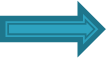 Baltzu-kontratuaren elementuak
1) Onespena: bazkide guztien onespena.

2) Objektua: Bereiztu beharra:
           
                                  - baltzuak egikaritzen duen jarduera (jarduerak)
                                   - jarduera zilegia
                                   - egikaritu daitekeen jarduera. 
                                     Ezin egikaritzea eratortzen        
                                     bada: desegite-arrazoia izango litzateke, adibidez.
                                   - jardueraren zehaztapena.
Baltzuaren objektua = jarduera
Baltzu-kontratuaren elementuak
ondare komuna lortzeko  
                          bazkideen ekarpen betebeharra.


Zer da ekar daitekeena? Ekarpen tipoak: emateko prestazioa, egiteko prestazioa eta ez egiteko prestazioa.
Zer titulupean egin daiteke ekarpena? Erabilera edo Jabetza.
Ez betetze kasurako: judizialki erreklamatu edo bazkidearen lotura baltzuarekin hutsaldu.
Baltzu Kontratuaren objektua = bazkideen ekarpen sozialak
3) Arrazoia: bazkideek lortu nahi duten helburua:

               -irabazi-asmoa, ezinbestez.
               -edozein helburu, irabazi-asmoa    
                 baztertuz.

4) Forma: printzipioz, askatasuna. Legeak galdatzen duenean tipo bereziak eratzeko: anonimoa, mugatua, lanbide baltzua…
+
+

ez dira oinarrizko baltzu bat eratzeko, baltzu kapitalistetan izan ezik: anonimoentzat eta mugatuentzat BAI.
             
                    Ukanbehar horiek ez badira betetzen   

Irregulartasunaren arazoa: kontratua dugunean baina ez forma edo publizitate ukanbeharrak:
Ondorioak hirugarrenekin ospatutako kontratuak baliozkoak. FEDE ONEKO HIRUGARRENAREN BABESA.
FORMA
UKANBEHARRA
ERREGISTRO (PUBLIZITATE) UKANBEHARRA
2) Antolakuntzazko eremuan:
-Baltzu Kontratuak, antolakuntza bat eragiten du:
-Pertsona juridiko bat eratzen da. Nortasunaren elementuak: 
Izen soziala
Egoitza soziala
Ondare-autonomia (ondare banandua bazkideen ondare pribatiboarengandik).

Kanporantza: taldea bateratu egiten da:
a) horrela dugu KANPOKO BALTZUA: kanpo-harremanetan parte hartzen duena (garrantzi ad extra)
b) BARNEKO BALTZUA: obligaziozko eremua edo bazkideen arteko lotura (garrantzi ad intra).
kanpoko erlazioak ez dira 
                       talde bateratuarenak, baizik eta 
                    banakako bazkideenak: erlazio 
                          partikularrak (zuzenbide 
                                     zibilarenpean)
BARNEKO BALTZUETAN
Kanpoko baltzuetan-nortasun juridikoa
Definizioa: pertsona batzuen jarduera bateratu egiten da, ondare komuna isolatu, horren jabeari eskubide eta betebehar sozialak egotziko zaizkiolarik.
        
    Nortasun juridikoa eskuratzea: forma eta publizitate ukanbeharrak: 
                     a) baltzu kontratua dokumentatu  
                         agiri  publikoan.
                     b) agiri publiko hori merkataritzako 
                         erregistroan inskribatzea.
Kanpoko baltzuetan-nortasun juridikoa
Nortasun juridikoaren Maila ezberdinak:
                        
                                trafikoan jardutea, trafikoak  
                                ezagutzea (izatezko publizitatea)



                                anonimoak eta mugatuak       
                                (beren nortasun juridikoa  
                                lortzeko nahitaezko         
                                inskripzioa).
OINARRIZKO NORTASUN JURIDIKOA
NORTASUN JURIDIKO BEREZIA
Nortasun juridikoa ez da berdina kasu guztietan: BALTZUAK BAZKIDEENGANDIK lortzen duen banantze graduaren arabera:

          -Baltzu pertsonalista: bazkideen  
            erantzukizuna arautzen da: intentsitate txikia.
          -Baltzu kapitalista: bazkideen zor sozialengatiko  
            erantzukizunik eza: intentsitate handia.

         Nortasun juridikoaren ezeztapena: “levantamiento del velo”: baltzu kapitalistetan, bazkideei luzatuz erantzukizuna: kasuak jurisprudentzian.